EduFive
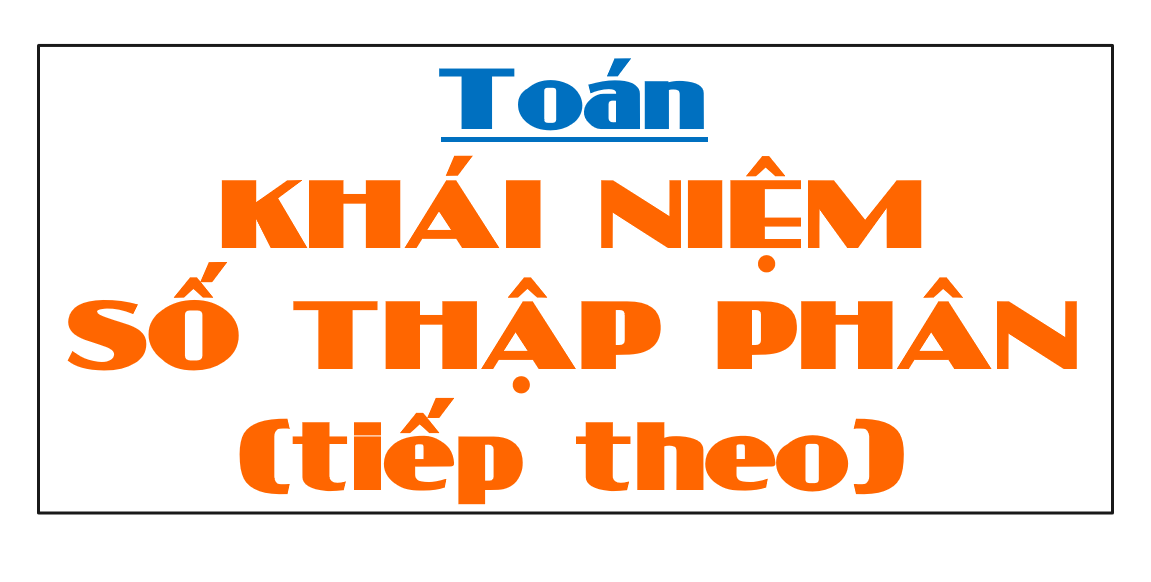 Sách giáo khoa Toán/trang 36
Khởi động
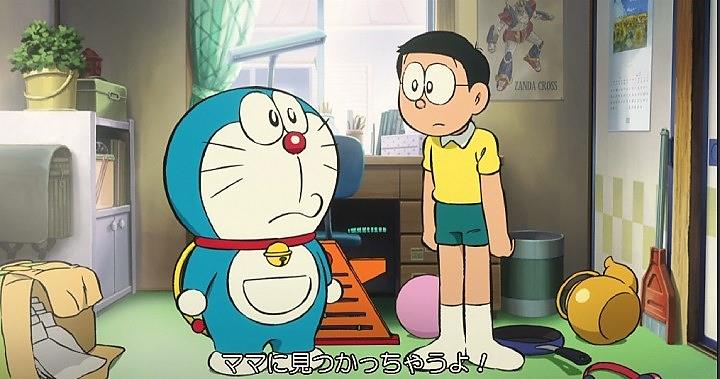 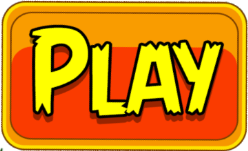 DỌN DẸP PHÒNG CÙNG
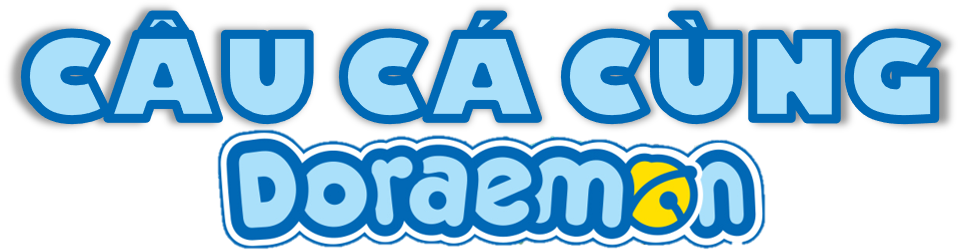 CON GIỎI LẮM !
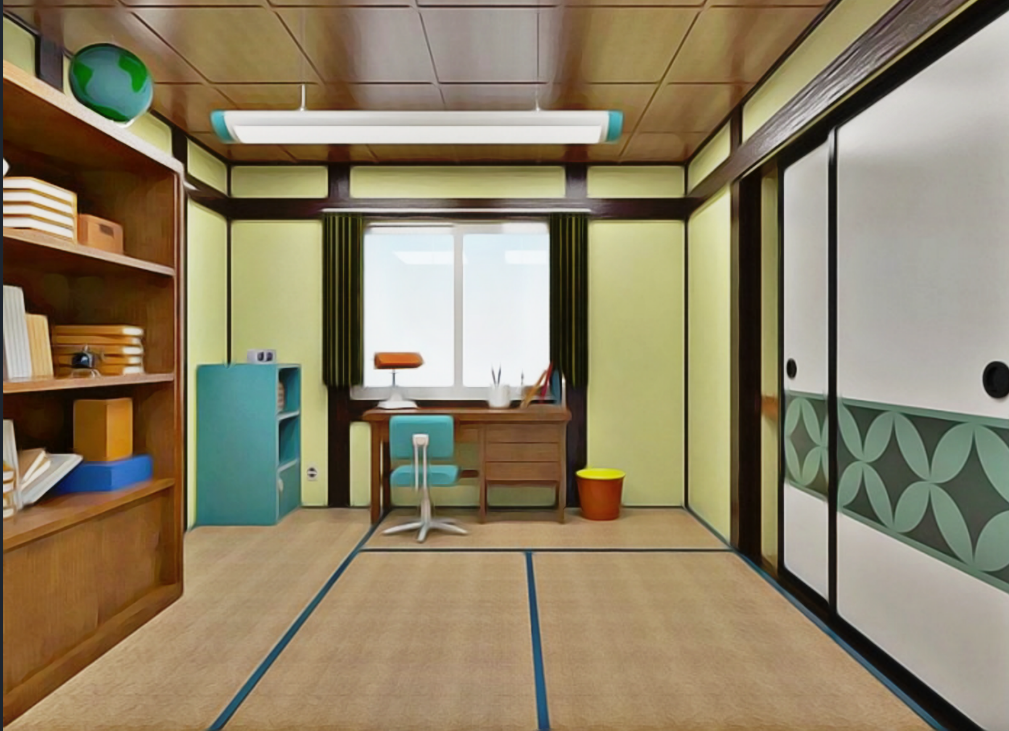 CON ĐÃ DỌN DẸP PHÒNG CHƯA NOBITA ?
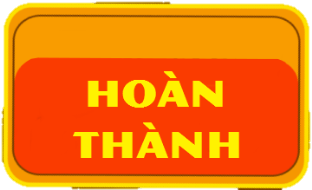 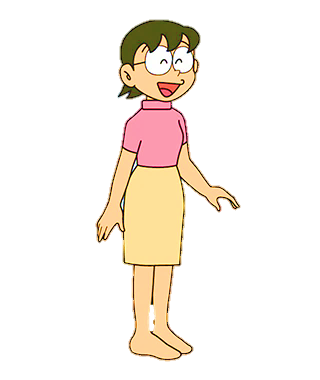 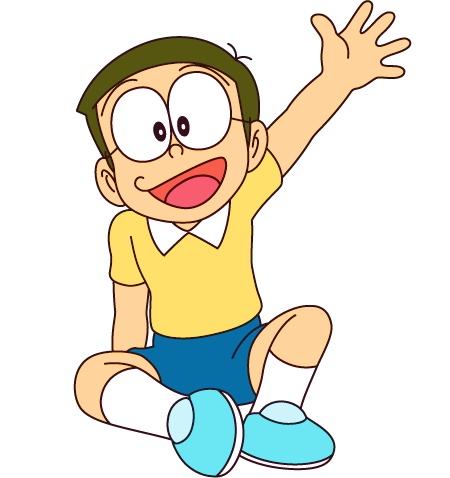 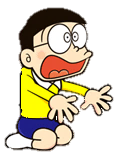 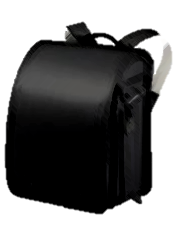 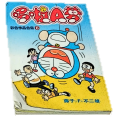 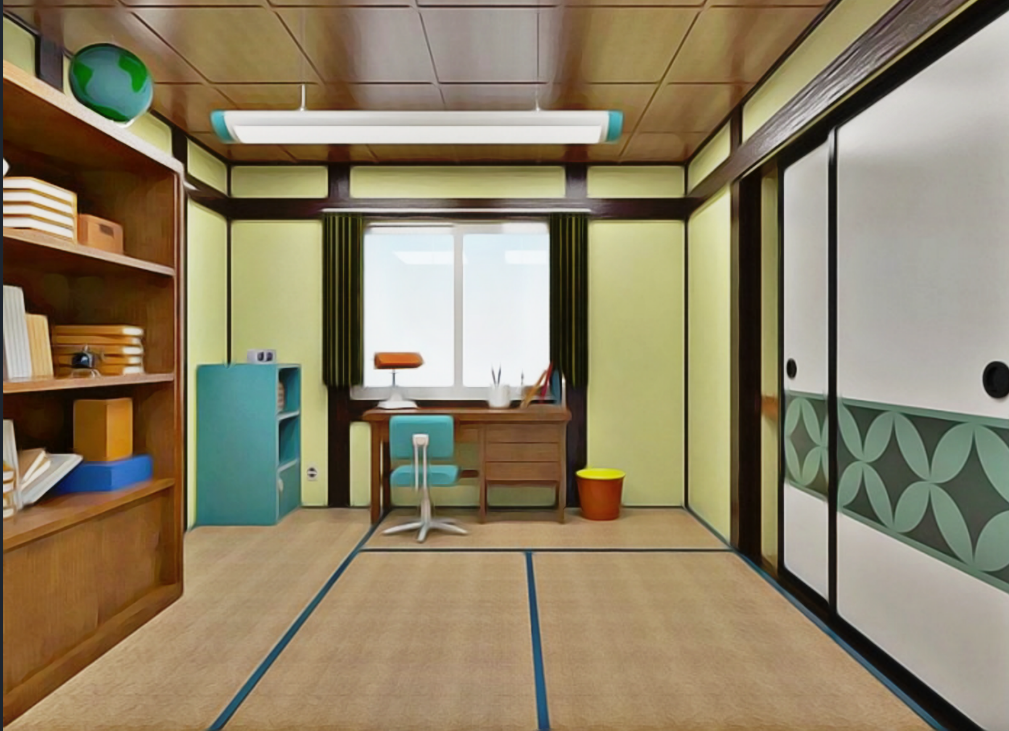 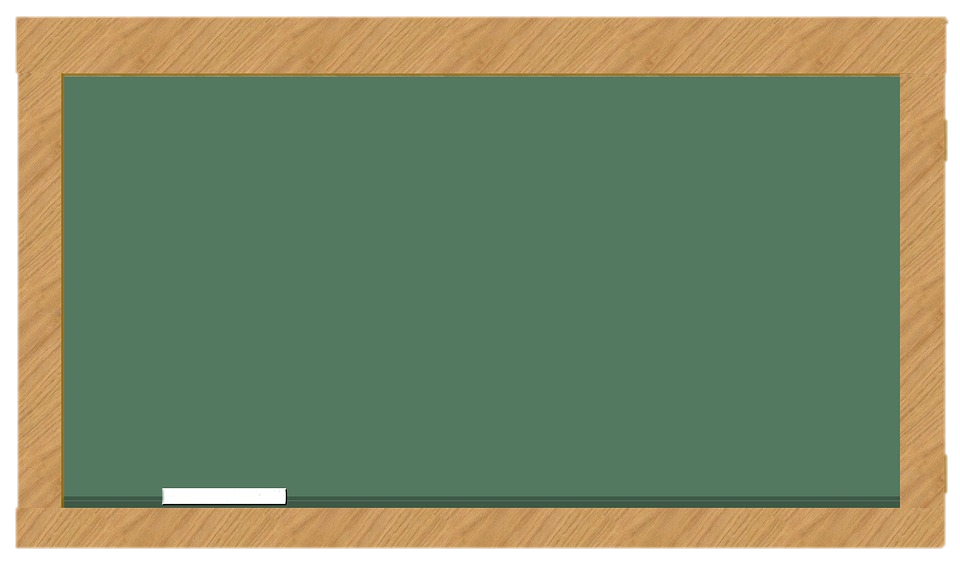 Viết số thập phân thích hợp vào chỗ chấm:


7dm =      m =       m
0,7
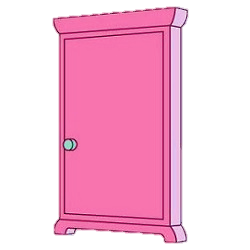 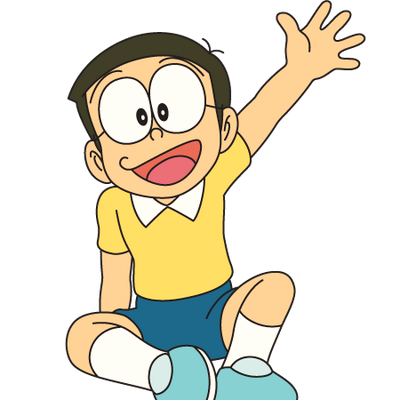 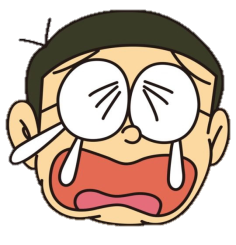 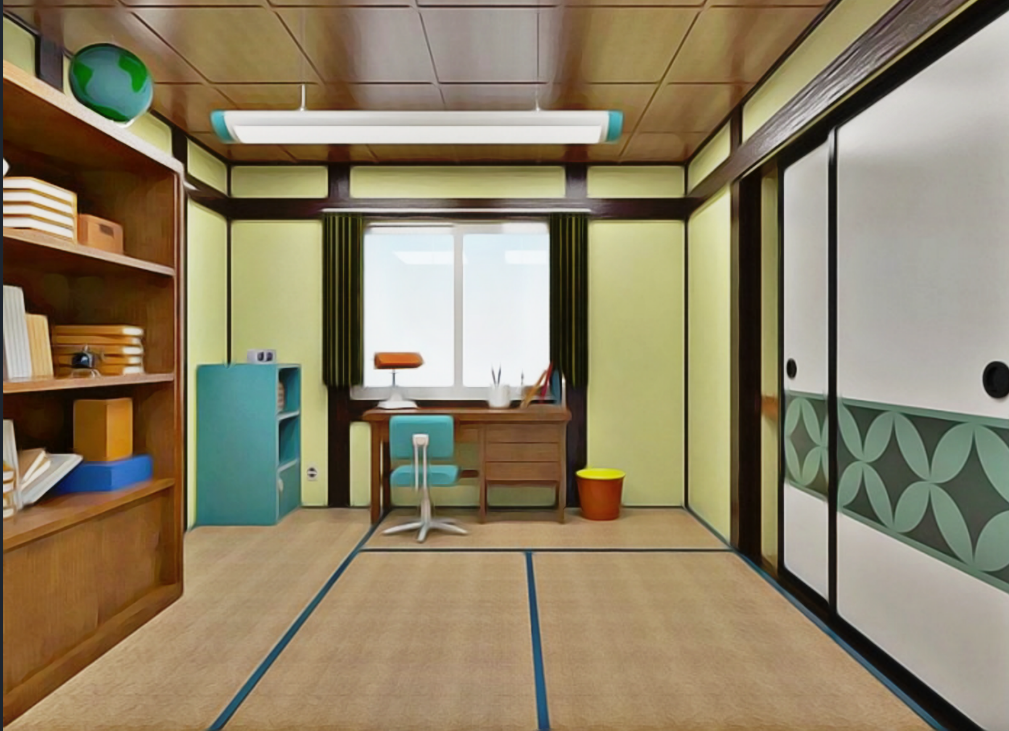 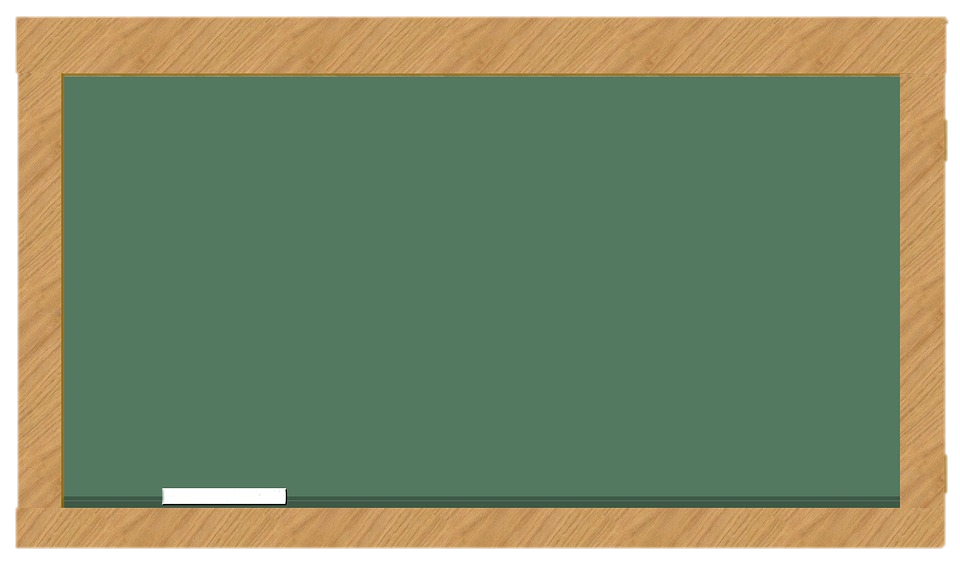 Viết số thập phân thích hợp vào chỗ chấm:


4cm =         m =       m
0,04
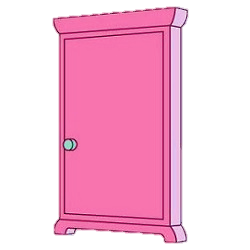 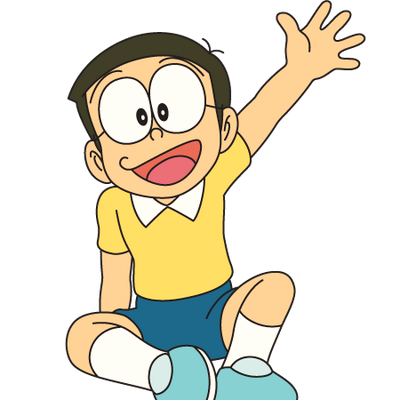 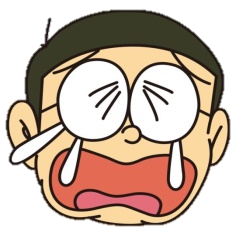 EduFive
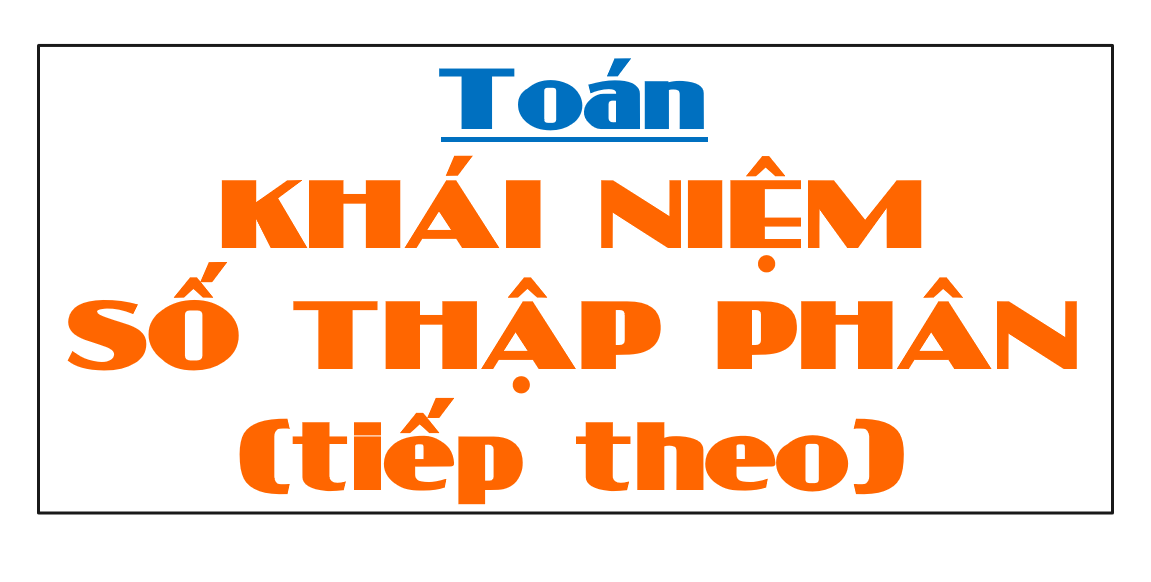 Sách giáo khoa Toán/trang 36
Khám phá
2m 7dm hay        m
2
7
Viết thành  2,7m
8m 56cm hay          m
5
8
6
Viết thành  8,56m
0m195mm =           m
1
9
5
0
Viết thành 0,195m
2,7
Hai phẩy bảy
8,56
Tám phẩy năm sáu
0,195
Không phẩy một trăm chín mươi lăm
2,7
Số thập phân
8,56
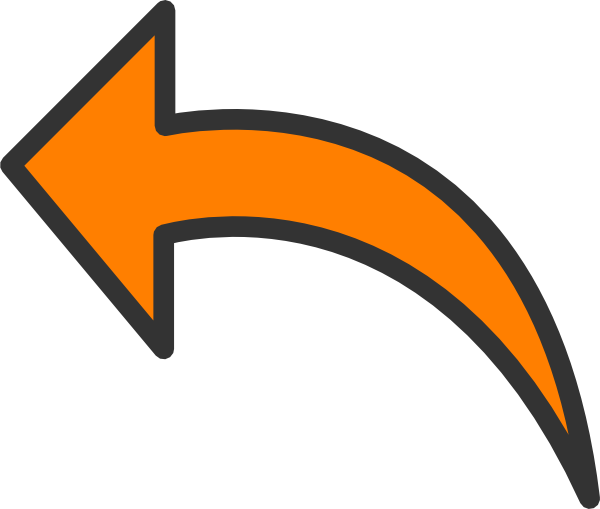 0,195
,
8
56
Phần thập phân
Phần nguyên
8,56 đọc là: tám phẩy năm mươi sáu
,
638
90
Phần thập phân
Phần nguyên
90,638 đọc là: chín mươi phẩy sáu trăm ba mươi tám
Số thập phân
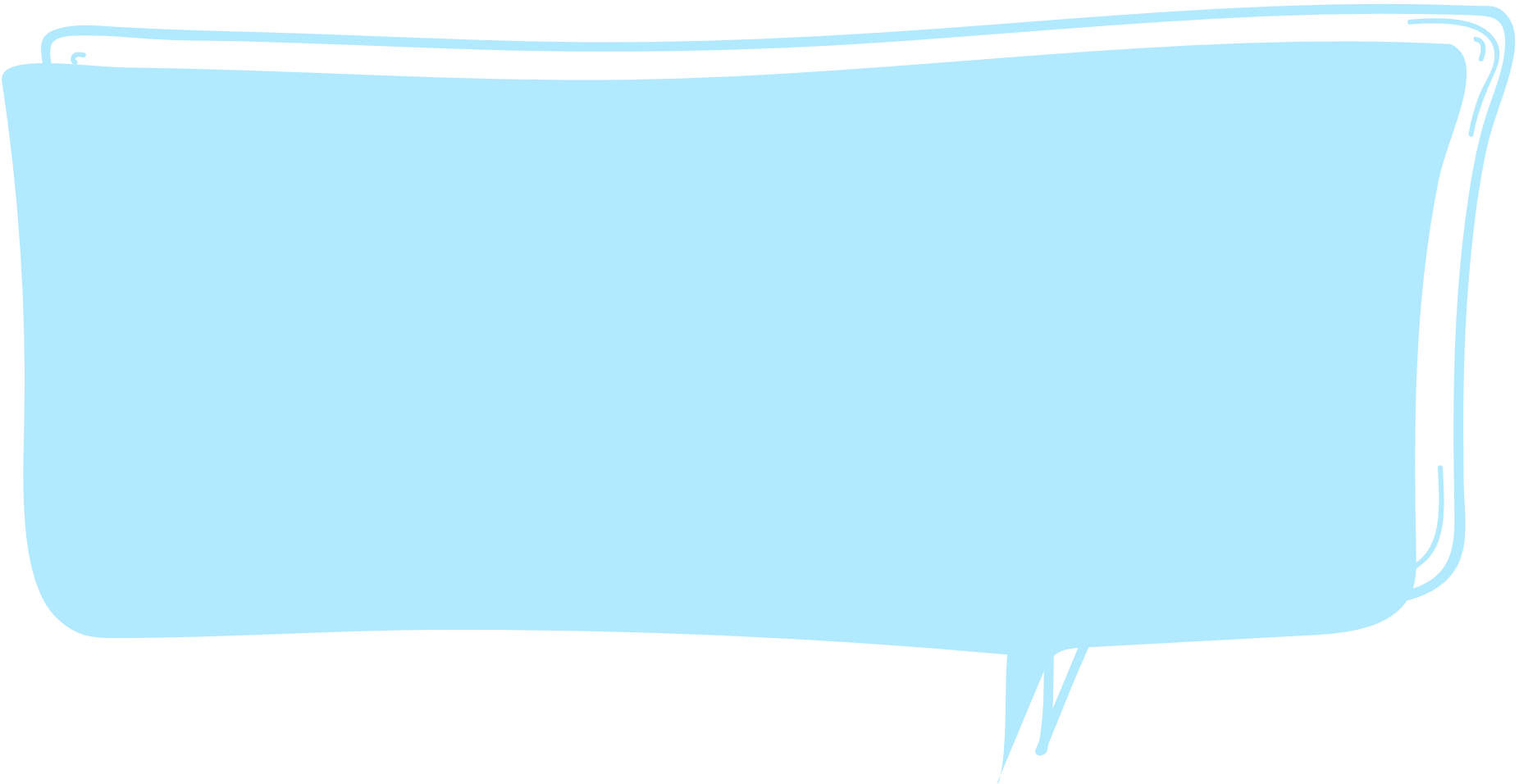 Mỗi số thập phân gồm có mấy phần? Đó là những phần nào?
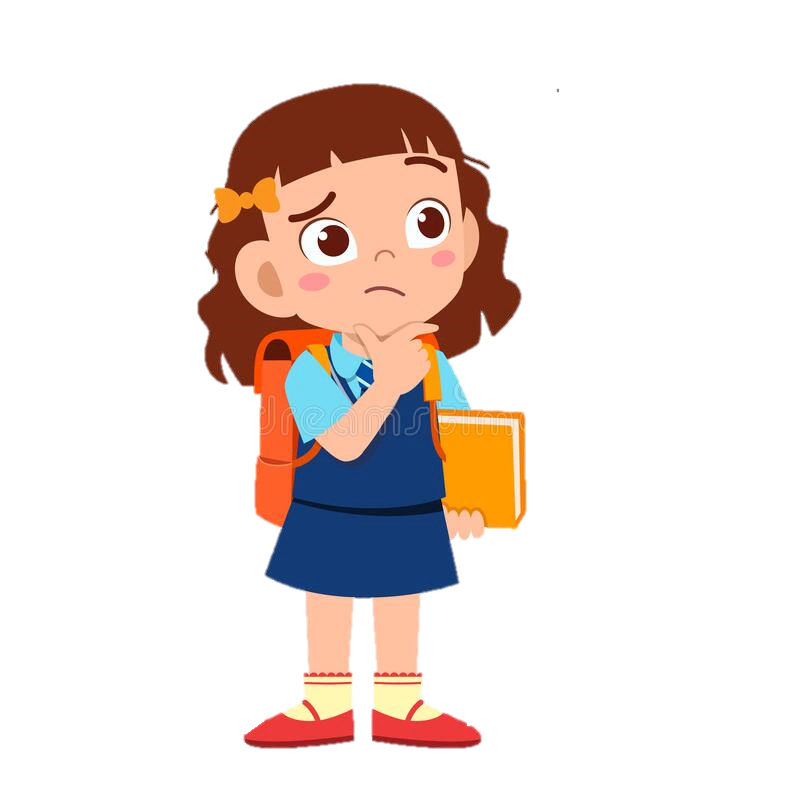 Số thập phân
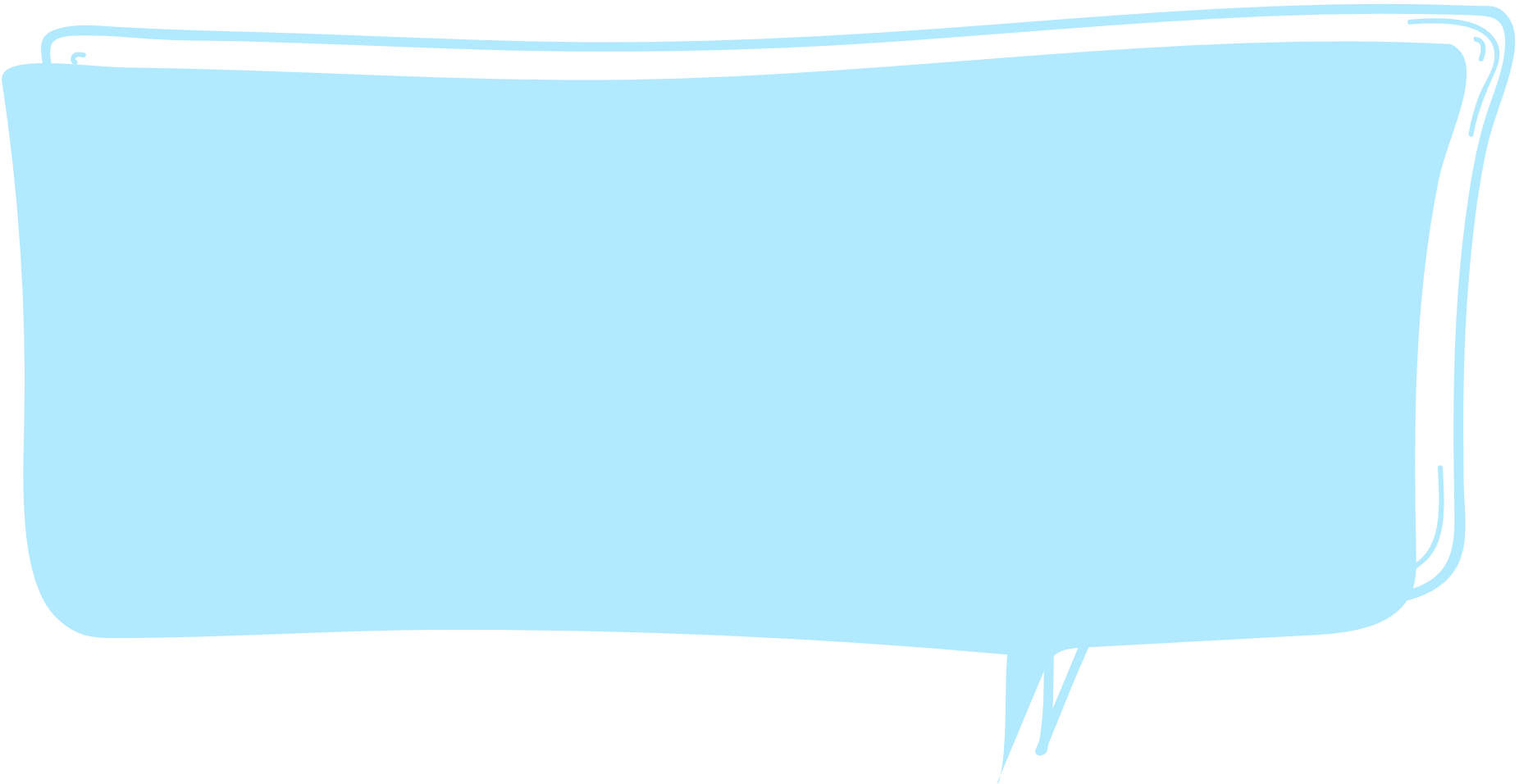 Mỗi số thập phân gồm hai phần: phần nguyên và phần thập phân, chúng được phân cách bởi dấu phẩy.
Những chữ số ở bên trái dấu phẩy thuộc về phần nguyên, những chữ số ở bên phải dấu phẩy thuộc về phần thập phân.
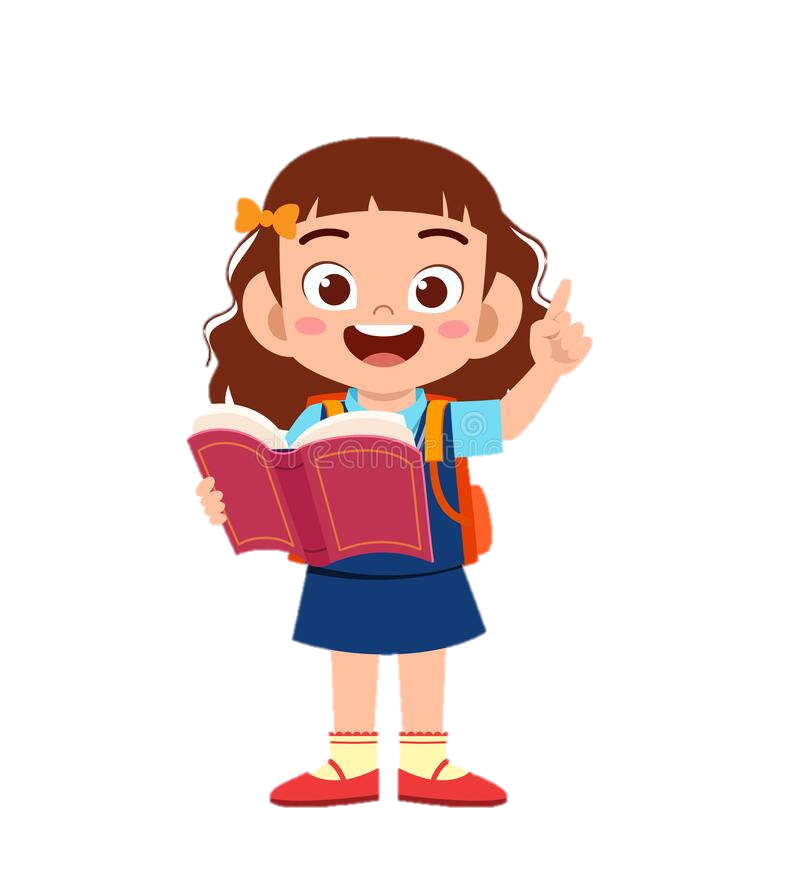 Thực hành
Bài 1: Đọc mỗi số thập phân sau
9,4
7,98
25,477
206,075
0,307
Chín phẩy bốn
Bảy phẩy chín mươi tám
Hai mươi lăm phẩy bốn trăm bảy mươi bảy
Hai trăm linh sáu phẩy không trăm bảy mươi lăm
Không phẩy ba trăm linh bảy
Đọc là: Năm phẩy chín
= 5,9
Đọc là: Tám mươi hai phẩy
             bốn mươi lăm
= 82,45
Đọc là: Tám trăm mười phẩy 
             hai trăm hai mươi lăm
= 810,225
Bài 3: Viết các số thập phân sau thành phân số thập phân
0,02
0,1
0,095
0,004
Bài 3: Viết các số thập phân sau thành phân số thập phân
0,02 =
0,1=
0,095 =
0,004 =
Dặn dò- Ôn lại nội dung bài học- Chuẩn bị bài mới
Chúc các bạn học tốt !
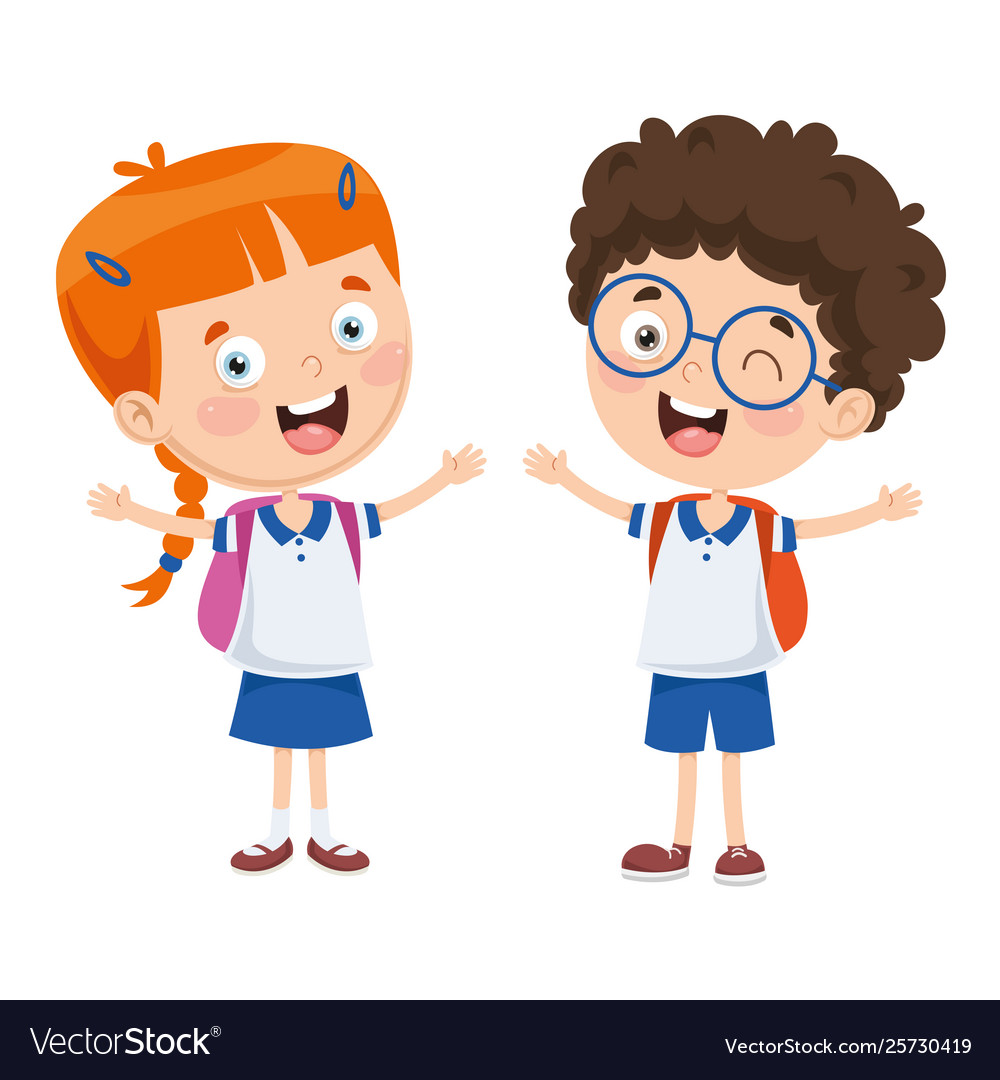